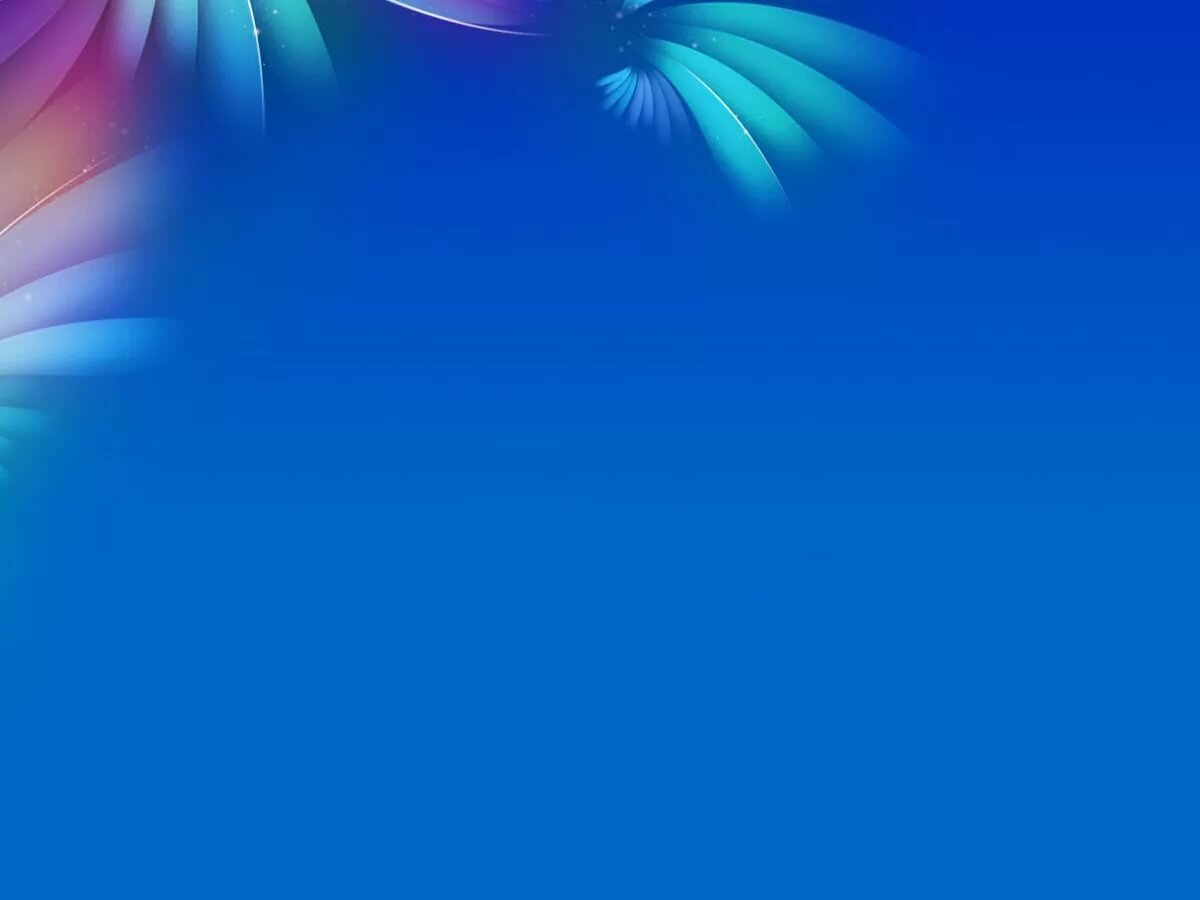 Кыргызстан
Иссык-Кульская область
Аксуйский район
Село Теплоключенка
Школа-гимназия им.Кирова
Учитель начальных классов: 
Соколова Ирина Геннадьевна
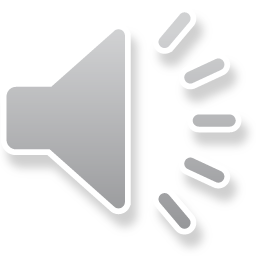 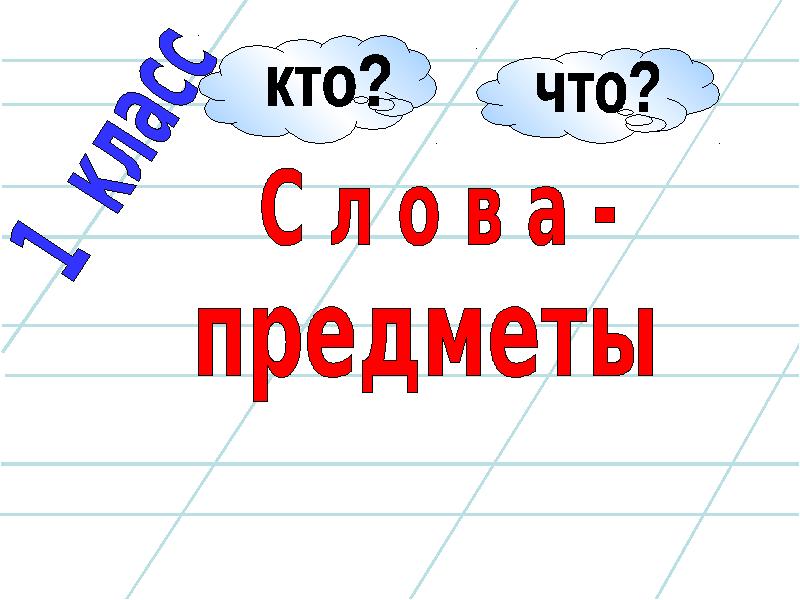 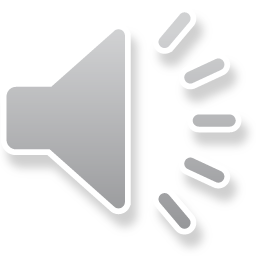 узнают, что названия предметов – это слова.

 смогут различать слова, отвечающие на вопросы  кто? что?

проявят интерес к теме урока.
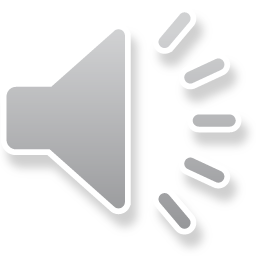 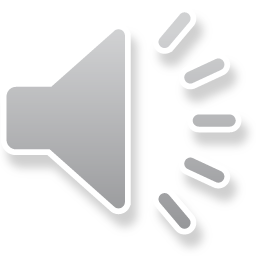 14 апреля
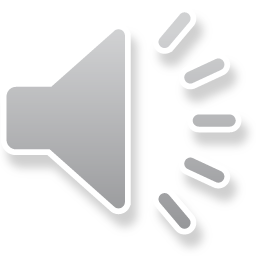 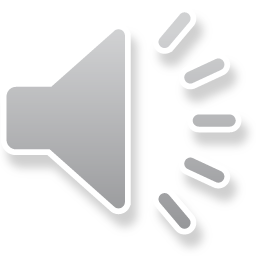 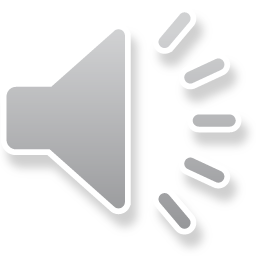 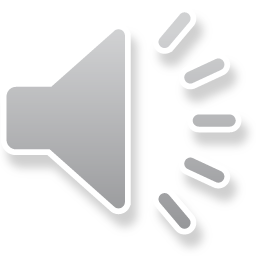 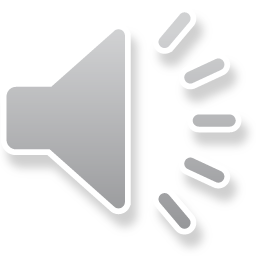 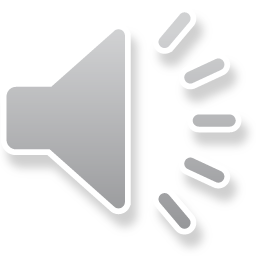 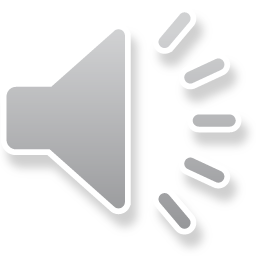 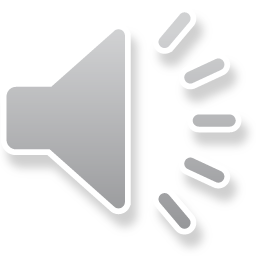 Тест
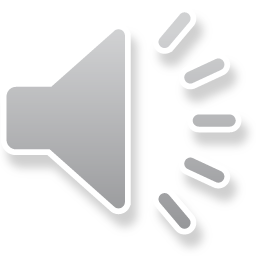